Ziyarah of 
Imam Husáin (á) on the Eid al- Fitr day
Press SPACEBAR or ENTER key on the Keyboard or use mouse click to move along the slides.
For any errors/comments please write to: rehanL@hotmail.com
Kindly recite Sura E Fatiha for Marhumeen of all those who have worked towards making this small work possible.
Ziyárah of Imám Husáin (a.s.) on Eid ál- Fitr day
According to a validly reported tradition on the authority of a valid chain of authority, Imam Sadiq (á) has said, “Whoever visits the holy Zarih of Husayn (á) at one of the following three nights, will have all his sins forgiven by Almighty Allah, including the past and the coming: the night before Eid al-Fitr Day, the night before Eid al-Adha Day, and the mid-Sha`ban night.”
According to another validly reported tradition, Imam Musa ibn Ja`far (al-Kazim) (á) has said, “Whoever visits al-Husayn at these three nights, will have all his sins forgiven by Almighty Allah, both the past and the coming:
Ziyárah of Imám Husáin (a.s.) on Eid ál- Fitr day
the mid-Sha`ban night, the twenty-third night of Ramadan, and the Eid al-Fitr night.”
Imam Sadiq (á) is reported to have said, “If one visits al-Husayn ibn Ali at the mid-Sha`ban night, the Eid al-Fitr night, and the Arafat night in the same year, Almighty Allah will record for him the reward of one thousand times of admissible Hajj and one thousand times of acceptable umrah and will grant him one thousand requests for this world and the Hereafter.”
Imam Baqir (á) is reported to have said, “Whoever spends the `Arafat Night in the land of Karbala and resides to spend the `Arafat Day there and then leaves, Almighty Allah shall save him from the evils of that year.”
Ziyárah of Imám Husáin (a.s.) on Eid ál- Fitr day
It is worth mentioning that scholars have dedicated two forms of ziyarah to these two blessed feast days (i.e. Eid al-Fitr and Eid al-Adha). The first form has been previously cited as the ziyarah form at the Qadr Nights, while the other is the following. What is apparently understood from the words of the scholars is that the first form of ziyarah is said when one visits the holy shrine on the two days of Eid al-Fitr and Eid al-Adha, while the following form is said when the holy shrine is visited at the two nights before these two days. Thus, the ziyarah form is as follows:
When you intend to visit Imam Husayn’s (á) holy Zarih in these two nights, you may stop at the gate of the holy dome, cast your sight on the holy Zarih, and seek permission of admission by saying:
Ziyárah of Imám Husáin (a.s.) on Eid ál- Fitr day
اَللَّهُمَّ صَلِّ عَلَى مُحَمَّدٍ وَ آلِ مُحَمَّد
O Alláh bless Muhammad and the family of Muhammad.
Ziyárah of Imám Husáin (a.s.) on Eid ál- Fitr day
يَا مَوْلاَيَ يَا ابَا عَبْدِ ٱللَّهِ  يَا بْنَ رَسُولِ ٱللَّهِ
O my master! O Aba-`Abdillah! 
O son of Allah’s Messenger!
Ziyárah of Imám Husáin (a.s.) on Eid ál- Fitr day
عَبْدُكَ وَٱبْنُ عَبْدِكَ وَٱبْنُ امَتِكَ  ٱلذَّلِيلُ بَيْنَ يَدَيْكَ
I, your slave and son of your slave and your bondwoman, who stand submissively before you,
Ziyárah of Imám Husáin (a.s.) on Eid ál- Fitr day
وَٱلْمُصَغَّرُ فِي عُلُوِّ قَدْرِكَ  وَٱلْمُعْتَرِفُ بِحَقِّكَ
who is worth nothing in comparison with your elevated esteem, and who admits your right (that is incumbent upon us)
Ziyárah of Imám Husáin (a.s.) on Eid ál- Fitr day
جَاءَكَ مُسْتَجيراً بِكَ قَاصِداً إِلَىٰ حَرَمِكَ
have come to you, seeking your shelter, 
heading for your sanctuary,
Ziyárah of Imám Husáin (a.s.) on Eid ál- Fitr day
مُتَوَجِّهاً إِلَىٰ مَقَامِكَمُتَوَسِّلاً إِلَىٰ ٱللَّهِ تَعَالَىٰ بِكَ
turning my face towards Your place, and beseeching Allah in your name.
Ziyárah of Imám Husáin (a.s.) on Eid ál- Fitr day
اادْخُلُ يَا مَوْلاَيَ اادْخُلُ يَا وَلِيَّ ٱللَّهِ
May I enter, O my master? 
May I enter, O intimate servant of Allah?
Ziyárah of Imám Husáin (a.s.) on Eid ál- Fitr day
اادْخُلُ يَا مَلاَئِكَةَ ٱللَّهِ ٱلْمُحْدِقِينَ بِهٰذَا ٱلْحَرَمِ
May I enter, O Allah’s angels 
who surround this sanctuary
Ziyárah of Imám Husáin (a.s.) on Eid ál- Fitr day
ٱلْمُقيمينَ فِي هٰذَا ٱلْمَشْهَدِ
and reside in this shrine?
If your heart feels reverence and your eyes shed tears, then you may enter by preceding your right foot to your left one. You may then say the following words:
Ziyárah of Imám Husáin (a.s.) on Eid ál- Fitr day
بِسْمِ ٱللَّهِ وَبِٱللَّهِ وَفِي سَبِيلِ ٱللَّهِ
In the Name of Allah (I begin), in Allah (I trust), 
on the way of Allah (I proceed),
Ziyárah of Imám Husáin (a.s.) on Eid ál- Fitr day
وَعَلَىٰ مِلَّةِ رَسُولِ ٱللَّهِ اَللَّهُمَّ انْزِلْنِي مُنْزَلاً مُبَارَكاً
and the norm of the Messenger of Allah (I follow). 
O Allah, (please do) enable me to reside blessedly
Ziyárah of Imám Husáin (a.s.) on Eid ál- Fitr day
وَانْتَ خَيْرُ ٱلْمُنْزِلِينَ
and You are the best of those who enable to reside.
Ziyárah of Imám Husáin (a.s.) on Eid ál- Fitr day
You may then say the following words:
اللَّهُ اكْبَرُ كَبيراً وَٱلْحَمْدُ لِلَّهِ كَثيراً
Allah is greatly the Most Great. 
All praise be to Allah abundantly.
Ziyárah of Imám Husáin (a.s.) on Eid ál- Fitr day
وَسُبْحَانَ ٱللَّهِ بُكْرَةً وَاصيلاًَ وَٱلْحَمْدُ لِلَّهِ ٱلْفَرْدِ ٱلصَّمَدِ
Glory be to Allah in morns and eves. 
All praise be to Allah the Single, the Absolute,
Ziyárah of Imám Husáin (a.s.) on Eid ál- Fitr day
ٱلْمَاجِدِ ٱلاحَدِ ٱلْمُتَفَضِّلِ ٱلْمَنَّانِ
the Glorious, the One and Only, 
the All-obliging, the All-benefactor,
Ziyárah of Imám Husáin (a.s.) on Eid ál- Fitr day
ٱلْمُتَطَوِّلِ ٱلْحَنَّانِ ٱلَّذِي مِنْ تَطَوُّلِهِ
the Donor, the All-compassionate 
Who, out of His  conferral (upon us) with His bequests,
Ziyárah of Imám Husáin (a.s.) on Eid ál- Fitr day
سَهَّلَ لِي زِيَارَةَ مَوْلاَيَ بِإِحْسَانِهِ وَلَمْ يَجْعَلْنِي عَنْ زِيَارَتِهِ مَمْنُوعاً
has made easy for me to visit my master out of His beneficence, 
Who has not included me with those who are prevented from visiting him
Ziyárah of Imám Husáin (a.s.) on Eid ál- Fitr day
وَلاَ عَنْ ذِمَّتِهِ مَدْفُوعاً بَلْ تَطَوَّلَ وَمَنَحَ
or those who are rejected from being under his inviolability; 
rather, He has bestowed upon me and donated me (this favor).
You may then enter the shrine. When you reach its center, you may stop near the holy Zarih with reverence, weeping, and submission, and say the following words:
Ziyárah of Imám Husáin (a.s.) on Eid ál- Fitr day
اَلسَّلاَمُ عَلَيْكَ يَا وَارِثَ آدَمَ صَفْوَةِ ٱللَّهِ
Peace be upon you, O inheritor of Adam the choice of Allah.
Ziyárah of Imám Husáin (a.s.) on Eid ál- Fitr day
اَلسَّلاَمُ عَلَيْكَ يَا وَارِثَ نُوحٍ امِينِ ٱللَّهِ
Peace be upon you, O inheritor of Noah the trustee of Allah.
Ziyárah of Imám Husáin (a.s.) on Eid ál- Fitr day
اَلسَّلاَمُ عَلَيْكَ يَا وَارِثَ إِبْرَاهِيمَ خَلِيلِ ٱللَّهِ
Peace be upon you O inheritor of Abraham the Friend of Allah.
Ziyárah of Imám Husáin (a.s.) on Eid ál- Fitr day
اَلسَّلاَمُ عَلَيْكَ يَا وَارِثَ مُوسَىٰ كَلِيمِ ٱللَّهِ
Peace be upon you, O inheritor of Moses the spoken by Allah.
Ziyárah of Imám Husáin (a.s.) on Eid ál- Fitr day
اَلسَّلاَمُ عَلَيْكَ يَا وَارِثَ عِيسَىٰ رُوحِ ٱللَّهِ
Peace be upon you, O inheritor of Jesus the spirit of Allah.
Ziyárah of Imám Husáin (a.s.) on Eid ál- Fitr day
اَلسَّلاَمُ عَلَيْكَ يَا وَارِثَ مُحَمَّدٍ
Peace be upon you, O inheritor of Muhammad,
Ziyárah of Imám Husáin (a.s.) on Eid ál- Fitr day
صَلَّىٰ ٱللَّهُ عَلَيْهِ وَآلِهِ حَبِيبِ ٱللَّهِ
blessings of Allah be upon him and his Household, the most-beloved of Allah.
Ziyárah of Imám Husáin (a.s.) on Eid ál- Fitr day
اَلسَّلاَمُ عَلَيْكَ يَا وَارِثَ عَلِيٍّ حُجَّةِ ٱللَّهِ
Peace be upon you, O inheritor of `Ali the Argument of Allah.
Ziyárah of Imám Husáin (a.s.) on Eid ál- Fitr day
اَلسَّلاَمُ عَلَيْكَ ايُّهَا ٱلْوَصِيُّ ٱلْبَرُّ ٱلْتَّقِيُّ
Peace be upon you, O obedient and pious successor.
Ziyárah of Imám Husáin (a.s.) on Eid ál- Fitr day
اَلسَّلاَمُ عَلَيْكَ يَا ثَارَ ٱللَّهِ وَٱبْنَ ثَارِهِ وَٱلْوِتْرَ ٱلْمَوْتُورَ
Peace be upon you, O vengeance of Allah, son of His vengeance, and the unavenged so far.
Ziyárah of Imám Husáin (a.s.) on Eid ál- Fitr day
اشْهَدُ انَّكَ قَدْ اقَمْتَ ٱلصَّلاَةَ
I bear witness that you performed the prayers,
Ziyárah of Imám Husáin (a.s.) on Eid ál- Fitr day
وَآتَيْتَ ٱلزَّكَاةَ
defrayed the poor-rate,
Ziyárah of Imám Husáin (a.s.) on Eid ál- Fitr day
وَامَرْتَ بِٱلْمَعْرُوفِ
enjoined the right,
Ziyárah of Imám Husáin (a.s.) on Eid ál- Fitr day
وَنَهَيْتَ عَنِ ٱلْمُنْكَرِ
forbade the evil,
Ziyárah of Imám Husáin (a.s.) on Eid ál- Fitr day
وَجَاهَدْتَ فِي ٱللَّهِ حَقَّ جِهَادِهِ
and strove for the sake of Allah as exactly as strife must be
Ziyárah of Imám Husáin (a.s.) on Eid ál- Fitr day
حَتَّىٰ ٱسْتُبيحَ حَرَمُكَ وَقُتِلْتَ مَظْلُوماً
until your inviolability was violated and you were slain wrongfully.
Ziyárah of Imám Husáin (a.s.) on Eid ál- Fitr day
You may then stop at the side of the Imam’s head with submissive heart and teary eyes and say the following words :
اَلسَّلاَمُ عَلَيْكَ يَا ابَا عَبْدِ ٱللَّهِ
Peace be upon you, O Aba-`Abdullah.
Ziyárah of Imám Husáin (a.s.) on Eid ál- Fitr day
اَلسَّلاَمُ عَلَيْكَ يَا بْنَ رَسُولِ ٱللَّهِ
Peace be upon you, O son of Allah’s Messenger.
Ziyárah of Imám Husáin (a.s.) on Eid ál- Fitr day
اَلسَّلاَمُ عَلَيْكَ يَا بْنَ سَيِّدِ ٱلْوَصِيِّينَ
Peace be upon you, O son of the chief of the prophets’ successors.
Ziyárah of Imám Husáin (a.s.) on Eid ál- Fitr day
اَلسَّلاَمُ عَلَيْكَ يَا بْنَ فَاطِمَةَ ٱلزَّهْرَاءِ
Peace be upon you, O son of Fatimah the luminous lady
Ziyárah of Imám Husáin (a.s.) on Eid ál- Fitr day
سَيِّدَةِ نِسَاءِ ٱلْعَالَمِينَ
and the doyenne of the women of the worlds.
Ziyárah of Imám Husáin (a.s.) on Eid ál- Fitr day
اَلسَّلاَمُ عَلَيْكَ يَا بَطَلَ ٱلْمُسْلِمِينَ
Peace be upon you, O hero of Muslims.
Ziyárah of Imám Husáin (a.s.) on Eid ál- Fitr day
يَا مَوْلاَيَ
O my master,
Ziyárah of Imám Husáin (a.s.) on Eid ál- Fitr day
اشْهَدُ انَّكَ كُنْتَ نُوراً فِي ٱلاصْلاَبِ ٱلشَّامِخَةِ
I bear witness that You were light in the lofty loins
Ziyárah of Imám Husáin (a.s.) on Eid ál- Fitr day
وَٱلارْحَامِ ٱلْمُطَهَّرَةِ
and purified wombs.
Ziyárah of Imám Husáin (a.s.) on Eid ál- Fitr day
لَمْ تُنَجِّسْكَ ٱلْجَاهِلِيَّةُ بِانْجَاسِهَا
The ignorance could not stain you with its impurities
Ziyárah of Imám Husáin (a.s.) on Eid ál- Fitr day
وَلَمْ تُلْبِسْكَ مِنْ مُدْلَهِمَّاتِ ثِيَابِهَا
or dress you its gloomy garbs.
Ziyárah of Imám Husáin (a.s.) on Eid ál- Fitr day
وَاشْهَدُ انَّكَ مِنْ دَعَائِمِ ٱلدِّينِ
I also bear witness that you are one of the pillars of the religion,
Ziyárah of Imám Husáin (a.s.) on Eid ál- Fitr day
وَارْكَانِ ٱلْمُسْلِمِينَ
the supports of Muslims,
Ziyárah of Imám Husáin (a.s.) on Eid ál- Fitr day
وَمَعْقِلِ ٱلْمُؤْمِنِينَ
and the havens of the faithful believers.
Ziyárah of Imám Husáin (a.s.) on Eid ál- Fitr day
وَاشْهَدُ انَّكَ ٱلإِمَامُ ٱلْبَرُّ ٱلتَّقِيُّ ٱلرَّضِيُّ
I also bear witness that you are the God-fearing, pious, pleased,
Ziyárah of Imám Husáin (a.s.) on Eid ál- Fitr day
ٱلزَّكِيُّ ٱلْهَادِي ٱلْمَهْدِيُّ
pure, guide, and well-guided Imam.
Ziyárah of Imám Husáin (a.s.) on Eid ál- Fitr day
وَاشْهَدُ انَّ ٱلائِمَّةَ مِنْ وُلْدِكَ
I also bear witness that the Imams from your progeny
Ziyárah of Imám Husáin (a.s.) on Eid ál- Fitr day
كَلِمَةُ ٱلتَّقْوَىٰ وَاعْلاَمُ ٱلْهُدَىٰ
are the spokesmen of piety, the signs of guidance,
Ziyárah of Imám Husáin (a.s.) on Eid ál- Fitr day
وَٱلْعُروَةُ ٱلْوُثْقَىٰ
the firmest handle (of Islam),
Ziyárah of Imám Husáin (a.s.) on Eid ál- Fitr day
وَٱلْحُجَّةُ عَلَىٰ اهْلِ ٱلدُّنْيَا
and the arguments against the inhabitants of this world.
Ziyárah of Imám Husáin (a.s.) on Eid ál- Fitr day
You may then throw yourself on the holy Zarih and say the following words :
إِنَّا لِلَّهِ وَإِنَّا إِلَيْهِ رَاجِعُونَ
To Allah we belong and to Him is our return.
Ziyárah of Imám Husáin (a.s.) on Eid ál- Fitr day
يَا مَوْلاَيَ انَا مُوَالٍ لِوَلِيِّكُمْ
O my master, I am loyal to your loyalists
Ziyárah of Imám Husáin (a.s.) on Eid ál- Fitr day
وَمُعَادٍ لِعَدُوِّكُمْ
and enemy of your enemies.
Ziyárah of Imám Husáin (a.s.) on Eid ál- Fitr day
وَانَا بِكُمْ مُؤْمِنٌ وَبِإِيَابِكُمْ
I also believe in you all and in your Return
Ziyárah of Imám Husáin (a.s.) on Eid ál- Fitr day
مُوقِنٌ بِشَرَايعِ دِينِي
and I have full confidence in the laws of my religion
Ziyárah of Imám Husáin (a.s.) on Eid ál- Fitr day
وَخَوَاتيمِ عَمَلِي
and in the seals of my deeds.
Ziyárah of Imám Husáin (a.s.) on Eid ál- Fitr day
وَقَلْبِي لِقَلْبِكُمْ سِلْمٌ
My heart is at peace with your heart
Ziyárah of Imám Husáin (a.s.) on Eid ál- Fitr day
وَامْرِي لاِمْرِكُمْ مُتَّبِعٌ
and all my affairs are following your commands.
Ziyárah of Imám Husáin (a.s.) on Eid ál- Fitr day
يَا مَوْلاَيَ اتَيْتُكَ خَائِفاً فَآمِنِّي
O my master, I have come to you fearful; so, (please) secure me.
Ziyárah of Imám Husáin (a.s.) on Eid ál- Fitr day
وَاتَيْتُكَ مُسْتَجِيراً فَاجِرْنِي
I have come to you seeking shelter; so, (please) grant me shelter.
Ziyárah of Imám Husáin (a.s.) on Eid ál- Fitr day
وَاتَيْتُكَ فَقِيراً فَاغْنِنِي
I have come to you deprived; so, (please) grant me wealth.
Ziyárah of Imám Husáin (a.s.) on Eid ál- Fitr day
سَيِّدِي وَمَوْلاَيَ
My chief and master,
Ziyárah of Imám Husáin (a.s.) on Eid ál- Fitr day
انْتَ مَوْلاَيَ حُجَّةُ ٱللَّهِ عَلَىٰ ٱلْخَلْقِ اجْمَعِينَ
you are, O my master, Allah’s argument against all of His creatures.
Ziyárah of Imám Husáin (a.s.) on Eid ál- Fitr day
آمَنْتُ بِسِرِّكُمْ وَعَلاَنِيَتِكُمْ
I believe in your secret and open affairs,
Ziyárah of Imám Husáin (a.s.) on Eid ál- Fitr day
وَبِظَاهِرِكُمْ وَبَاطِنِكُمْ
in your visible and invisible affairs,
Ziyárah of Imám Husáin (a.s.) on Eid ál- Fitr day
وَاوَّلِكُمْ وَآخِرِكُمْ
and in the foremost and the last of you.
Ziyárah of Imám Husáin (a.s.) on Eid ál- Fitr day
وَاشْهَدُ انَّكَ ٱلتَّالِي لِكِتَابِ ٱللَّهِ وَامينُ ٱللَّهِ
I also bear witness that you have recited the Book of Allah and you are the Trustee of Allah,
Ziyárah of Imám Husáin (a.s.) on Eid ál- Fitr day
ٱلدَّاعِي إِلَىٰ ٱللَّهِ بِٱلْحِكْمَةِ وَٱلْمَوْعِظَةِ ٱلْحَسَنَةِ
who calls to Allah with wisdom and excellent exhortation.
Ziyárah of Imám Husáin (a.s.) on Eid ál- Fitr day
لَعَنَ ٱللَّهُ امَّةً ظَلَمَتْكَ
May Allah curse the people who wronged you.
Ziyárah of Imám Husáin (a.s.) on Eid ál- Fitr day
وَلَعَنَ ٱللَّهُ امَّةً سَمِعَتْ بِذٰلِكَ فَرَضِيَتْ بِهِ
May Allah curse the people who were pleased when they heard of that.
Ziyárah of Imám Husáin (a.s.) on Eid ál- Fitr day
You may then offer a two-unit prayer to the side of the Imam’s head and when you finish, you may say the following words  :
اَللَّهُمَّ إِنِّي لَكَ صَلَّيْتُ وَلَكَ رَكَعْتُ وَلَكَ سَجَدْتُ
O Allah, I have offered a prayer for You 
and I have genuflected and prostrated myself for You
Ziyárah of Imám Husáin (a.s.) on Eid ál- Fitr day
وَحْدَكَ لاََ شَرِيكَ لَكَ فَإِنَّهُ لاََ تَجُوزُ ٱلصَّلاَةُ
alone without setting any partner to You, 
because prayers,
Ziyárah of Imám Husáin (a.s.) on Eid ál- Fitr day
وَٱلرُّكُوعُ وَٱلسُّجُودُ إِلاَّ لَكَ لاِنَّكَ انْتَ ٱللَّهُ لاََ إِلٰهَ إِلاَّ انْتَ
genuflections, and prostrations are illegal for anyone save You, 
because You are Allah; there is no god save You.
Ziyárah of Imám Husáin (a.s.) on Eid ál- Fitr day
اَللَّهُمَّ صَلِّ عَلَىٰ مُحَمَّدٍ وَآلِ مُحَمَّدٍٍ
O Allah, (please) send blessings upon Muhammad and the Household of Muhammad,
Ziyárah of Imám Husáin (a.s.) on Eid ál- Fitr day
وَابْلِغْهُمْ عَنِّي افْضَلَ ٱلسَّلاَمِ وَٱلتَّحِيَّةِ وَٱرْدُدْ عَلَيَّ مِنْهُمُ ٱلسَّلاَمَ
convey to them the most favorite salutations and greetings from me, 
and convey to me their response to my greeting.
Ziyárah of Imám Husáin (a.s.) on Eid ál- Fitr day
اَللَّهُمَّ وَهَاتَانِ ٱلرَّكْعَتَانِ هَدِيَّةٌ مِنِّي إِلَىٰ سَيِّدِي ٱلْحُسَيْنِ بْنِ عَلِيِّ
O Allah, these two units of prayer are a present from me 
to my master al-Husayn the son of Ali,
Ziyárah of Imám Husáin (a.s.) on Eid ál- Fitr day
عَلَيْهِمَا ٱلسَّلاَمُ اَللَّهُمَّ صَلِّ عَلَىٰ مُحَمَّدٍ وَعَلَيْهِ
peace be upon both of them. 
O Allah, send blessings upon Muhammad and upon him,
Ziyárah of Imám Husáin (a.s.) on Eid ál- Fitr day
وَتَقَبَّلْهُمَا مِنِّي وَٱجْزِنِي عَليْهِمَا افْضَلَ امَلِي وَرَجَائِي فِيكَ وَفِي وَلِيِّكَ
accept these two units of prayer from me, and reward me for them 
by granting me the best of my hope and expectation in you and in Your Friend,
Ziyárah of Imám Husáin (a.s.) on Eid ál- Fitr day
يَا وَلِيَّ ٱلْمُؤْمِنِينَ
O Guardian of the believers!
Ziyárah of Imám Husáin (a.s.) on Eid ál- Fitr day
You may then throw yourself on the holy Zarih, kiss it, and say the following words :
اَلسَّلاَمُ عَلَىٰ ٱلْحُسَيْنِ بْنِ عَلِيٍّ
Peace be upon al-Husayn the son of Ali,
Ziyárah of Imám Husáin (a.s.) on Eid ál- Fitr day
ٱلْمَظْلُومِ ٱلشَّهِيدِ
the wronged and martyred,
Ziyárah of Imám Husáin (a.s.) on Eid ál- Fitr day
قَتِيلِ ٱلْعَبَرَاتِ
the victim of shed tears,
Ziyárah of Imám Husáin (a.s.) on Eid ál- Fitr day
وَاسِيرِ ٱلْكُرُبَاتِ
and the captive of agonies.
Ziyárah of Imám Husáin (a.s.) on Eid ál- Fitr day
اَللَّهُمَّ إِنِّي اشْهَدُ انَّهُ وَلِيُّكَ وَٱبْنُ وَلِيِّكَ
O Allah, I do bear witness that he is Your intimate friend and the son of Your intimate friend
Ziyárah of Imám Husáin (a.s.) on Eid ál- Fitr day
وَصَفِيُّكَ ٱلثَّائِرُ بِحَقِّكَ
and Your choicest one who revolted to demand with Your right.
Ziyárah of Imám Husáin (a.s.) on Eid ál- Fitr day
اكْرَمْتَهُ بِكَرَامَتِكَ
You have thus honored him with Your honor,
Ziyárah of Imám Husáin (a.s.) on Eid ál- Fitr day
وَخَتَمْتَ لَهُ بِٱلشَّهَادَةِ
sealed his lifetime with martyrdom,
Ziyárah of Imám Husáin (a.s.) on Eid ál- Fitr day
وَجَعَلْتَهُ سَيِّداً مِنَ ٱلسَّادَةِ
made him one of the chiefs
Ziyárah of Imám Husáin (a.s.) on Eid ál- Fitr day
وَقَائِداً مِنَ ٱلْقَادَةِ
and one of the leaders,
Ziyárah of Imám Husáin (a.s.) on Eid ál- Fitr day
وَاكْرَمْتَهُ بِطِيبِ ٱلْوِلاَدَةِ
honored him with immaculate birth,
Ziyárah of Imám Husáin (a.s.) on Eid ál- Fitr day
وَاعْطَيْتَهُ مَوَاريثَ ٱلانْبِيَاءِ
gave him the inheritances of the prophets,
Ziyárah of Imám Husáin (a.s.) on Eid ál- Fitr day
وَجَعَلْتَهُ حُجَّةً عَلَىٰ خَلْقِكَ مِنَ ٱلاوْصِيَاءِ
and made him argument against Your creatures and one of the Successors.
Ziyárah of Imám Husáin (a.s.) on Eid ál- Fitr day
فَاعْذَرَ فِي ٱلدُّعَاءِ
So, he called to You flawlessly,
Ziyárah of Imám Husáin (a.s.) on Eid ál- Fitr day
وَمَنَحَ ٱلنَّصِيحَةَ
gave advice,
Ziyárah of Imám Husáin (a.s.) on Eid ál- Fitr day
وَبَذَلَ مُهْجَتَهُ فِيكَ
and sacrificed himself for Your sake
Ziyárah of Imám Husáin (a.s.) on Eid ál- Fitr day
حَتَّىٰ ٱسْتَنْقَذَ عِبَادَكَ مِنَ ٱلْجَهَالَةِ وَحَيْرَةِ ٱلضَّلاَلَةِ
until he could save Your servants from ignorance and perplexity of straying off.
Ziyárah of Imám Husáin (a.s.) on Eid ál- Fitr day
وَقَدْ تَوَازَرَ عَلَيْهِ مَنْ غَرَّتْهُ ٱلدُّنْيَا
Yet, those whom were seduced by this worldly life,
Ziyárah of Imám Husáin (a.s.) on Eid ál- Fitr day
وَبَاعَ حَظَّهُ مِنَ ٱلآخِرَةِ بِٱلادْنَىٰ
those who sold their share of the Hereafter with the lowly price,
Ziyárah of Imám Husáin (a.s.) on Eid ál- Fitr day
وَتَرَدَّىٰ فِي هَوَاهُ
those who perished because of following their desires,
Ziyárah of Imám Husáin (a.s.) on Eid ál- Fitr day
وَاسْخَطَكَ وَاسْخَطَ نَبِيَّكَ
those who brought to themselves Your wrath and the wrath of Your Prophet,
Ziyárah of Imám Husáin (a.s.) on Eid ál- Fitr day
وَاطَاعَ مِنْ عِبَادِكَ اوْلِي ٱلشِّقَاقِ وَٱلنِّفَاقِ
and those who obeyed the dissident and hypocritical servants of You
Ziyárah of Imám Husáin (a.s.) on Eid ál- Fitr day
وَحَمَلَةَ ٱلاوْزَارِ ٱلْمُسْتَوْجِبِينَ ٱلنَّارَ
and the bearers of the burdens (of sins) who deserve Hellfire—all those supported each other against him;
Ziyárah of Imám Husáin (a.s.) on Eid ál- Fitr day
فَجَاهَدَهُمْ فِيكَ صَابِراً مُحْتَسِباً
so, he fought against them with steadfastness and expectation of Your reward,
Ziyárah of Imám Husáin (a.s.) on Eid ál- Fitr day
مُقْبِلاًَ غَيْرَ مُدْبِرٍ
facing them courageously, never turning back,
Ziyárah of Imám Husáin (a.s.) on Eid ál- Fitr day
لاََ تَاخُذُهُ فِي ٱللَّهِ لَوْمَةُ لاَئِمٍ
and never fearing the blame of anyone concerning carrying out his duty towards You
Ziyárah of Imám Husáin (a.s.) on Eid ál- Fitr day
حَتَّىٰ سُفِكَ فِي طَاعَتِكَ دَمُهُ
until his blood was shed while he was in obedience to You
Ziyárah of Imám Husáin (a.s.) on Eid ál- Fitr day
وَٱسْتُبيحَ حَرِيـمُهُ
and his inviolability was also infringed.
Ziyárah of Imám Husáin (a.s.) on Eid ál- Fitr day
اَللَّهُمَّ ٱلْعَنْهُمْ لَعْناً وَبِيلاًَ
O Allah, curse them with incessant curses
Ziyárah of Imám Husáin (a.s.) on Eid ál- Fitr day
وَعَذِّبْهُمْ عَذَاباً الِيماً
and chastise them with painful chastisement.
Ziyárah of Imám Husáin (a.s.) on Eid ál- Fitr day
You may then turn to Ali ibn Husayn (a), who is buried to the side of Imam Husayn’s feet, and say the following words  :
اَلسَّلاَمُ عَلَيْكَ يَا وَلِيَّ ٱللَّهِ
Peace be upon you, O Allah’s intimate servant.
Ziyárah of Imám Husáin (a.s.) on Eid ál- Fitr day
اَلسَّلاَمُ عَلَيْكَ يَا بْنَ رَسُولِ ٱللَّهِ
Peace be upon you, O son of Allah’s Messenger.
Ziyárah of Imám Husáin (a.s.) on Eid ál- Fitr day
اَلسَّلاَمُ عَلَيْكَ يَا بْنَ خَاتَمِ ٱلنَّبِيِّينَ
Peace be upon you, O son of the seal of the prophets.
Ziyárah of Imám Husáin (a.s.) on Eid ál- Fitr day
اَلسَّلاَمُ عَلَيْكَ يَا بْنَ فَاطِمَةَ
Peace be upon you, O son of Fatimah
Ziyárah of Imám Husáin (a.s.) on Eid ál- Fitr day
سَيِّدَةِ نِسَاءِ ٱلْعَالَمِينَ
the doyenne of the women of the worlds.
Ziyárah of Imám Husáin (a.s.) on Eid ál- Fitr day
اَلسَّلاَمُ عَلَيْكَ يَا بْنَ امِيرِ ٱلْمُؤْمِنِينَ
Peace be upon you, O son of the Commander of the Faithful.
Ziyárah of Imám Husáin (a.s.) on Eid ál- Fitr day
اَلسَّلاَمُ عَلَيْكَ ايُّهَا ٱلْمَظْلُومُ ٱلشَّهِيدُ
Peace be upon you, O persecuted and martyred.
Ziyárah of Imám Husáin (a.s.) on Eid ál- Fitr day
بِابِي انْتَ وَامِّي
May Allah accept my father and my mother as ransoms for you.
Ziyárah of Imám Husáin (a.s.) on Eid ál- Fitr day
عِشْتَ سَعيداً
You lived happily
Ziyárah of Imám Husáin (a.s.) on Eid ál- Fitr day
وَقُتِلْتَ مَظْلُوماً شَهيداً
and were killed as wronged and martyred.
Ziyárah of Imám Husáin (a.s.) on Eid ál- Fitr day
You may then turn to the holy Zarihs of the martyrs (may Allah’s pleasure be upon them) and say the following words :
اَلسَّلاَمُ عَلَيْكُمْ ايُّهَا ٱلذَّابُّونَ عَنْ تَوْحِيدِ ٱللَّهِ
Peace be upon you all, O defenders of (the faith of) Allah’s Oneness.
Ziyárah of Imám Husáin (a.s.) on Eid ál- Fitr day
اَلسَّلاَمُ عَلَيْكُمْ بِمَا صَبَرْتُمْ
Peace be upon you because you were constant.
Ziyárah of Imám Husáin (a.s.) on Eid ál- Fitr day
فَنِعْمَ عُقْبَىٰ ٱلدَارِ
How excellent then the issue of the abode is.
Ziyárah of Imám Husáin (a.s.) on Eid ál- Fitr day
بِابي انْتُمْ وَامِّي
May Allah accept my father and my mother as ransoms for you.
Ziyárah of Imám Husáin (a.s.) on Eid ál- Fitr day
فُزْتُمْ فَوْزاً عَظيماً
You achieved a great success.
Ziyárah of Imám Husáin (a.s.) on Eid ál- Fitr day
You may then walk to the shrine of Hazrat Abbas ibn Ali, stop at his holy holy Zarih, and say the following words :
اَلسَّلاَمُ عَلَيْكَ ايُّهَا ٱلْعَبْدُ ٱلصَّالِحُ وَٱلصِّدِّيقُ ٱلْمُوَاسِي
Peace be upon you, O righteous servant (of Allah) and veracious self-sacrificing.
Ziyárah of Imám Husáin (a.s.) on Eid ál- Fitr day
اشْهَدُ انَّكَ آمَنْتَ بِٱللَّهِ
I bear witness that you believed in Allah,
Ziyárah of Imám Husáin (a.s.) on Eid ál- Fitr day
وَنَصَرْتَ ٱبْنَ رَسُولِ ٱللَّهِ
supported the son of Allah’s Messenger,
Ziyárah of Imám Husáin (a.s.) on Eid ál- Fitr day
وَدَعَوْتَ إِلَىٰ سَبِيلِ ٱللَّهِ
called to the way of Allah,
Ziyárah of Imám Husáin (a.s.) on Eid ál- Fitr day
وَوَاسَيْتَ بِنَفْسِكَ
and sacrificed yourself for Him.
Ziyárah of Imám Husáin (a.s.) on Eid ál- Fitr day
فَعَلَيْكَ مِنَ ٱللَّهِ افْضَلُ ٱلتَّحِيَّةِ وَٱلسَّلاَمِ
So, the most favorite greetings and compliments of Allah be upon you.
Ziyárah of Imám Husáin (a.s.) on Eid ál- Fitr day
You may now throw yourself on the holy Zarih and say the following words :
بِابِي انْتَ وَامِّي يَا نَاصِرَ دِينِ ٱللَّهِ
May Allah accept my father and mother as ransoms for you, O supporter of Allah’s religion.
Ziyárah of Imám Husáin (a.s.) on Eid ál- Fitr day
اَلسَّلاَمُ عَلَيْكَ يَا نَاصِرَ ٱلْحُسَيْنِ ٱلصِّدِّيقِ
Peace be upon you, O supporter of 
al-Husayn the veracious.
Ziyárah of Imám Husáin (a.s.) on Eid ál- Fitr day
اَلسَّلاَمُ عَلَيْكَ يَا نَاصِرَ ٱلْحُسَيْنِ ٱلشَّهِيدِ
Peace be upon you, O supporter of 
al-Husayn the martyr.
Ziyárah of Imám Husáin (a.s.) on Eid ál- Fitr day
عَلَيْكَ مِنِّي ٱلسَّلاَمُ
Peace from me be upon you
Ziyárah of Imám Husáin (a.s.) on Eid ál- Fitr day
مَا بَقِيتُ وَبَقِيَ ٱللَّيْلُ وَٱلنَّهَارُ
as long as I am existent and as long as there are day and night.
Ziyárah of Imám Husáin (a.s.) on Eid ál- Fitr day
اَللَّهُمَّ صَلِّ عَلَى مُحَمَّدٍ وَ آلِ مُحَمَّد
O Alláh bless Muhammad and the family of Muhammad.
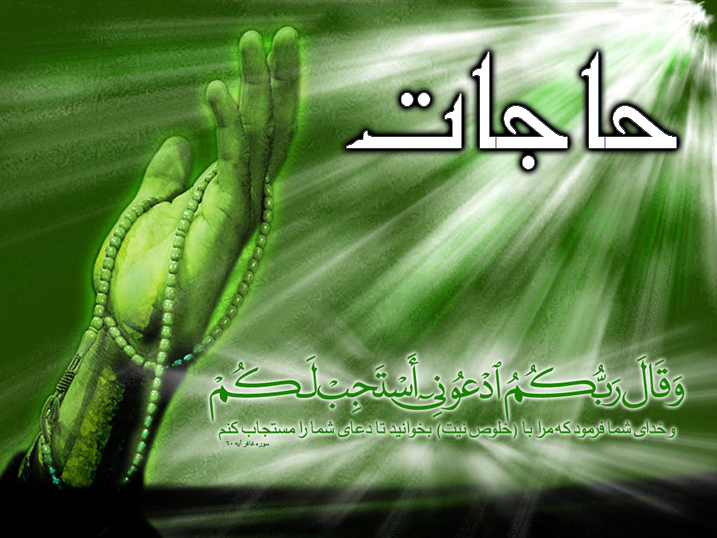 Two Rakaat Namaaz E Hadiya E Ziyarat is recommended to recite.
If you intend to leave and bid farewell to the Imam (a), you may stop at the side of the head and say the following words while weeping :
Ziyárah of Imám Husáin (a.s.) on Eid ál- Fitr day
اَللَّهُمَّ صَلِّ عَلَى مُحَمَّدٍ وَ آلِ مُحَمَّد
O Alláh bless Muhammad and the family of Muhammad.
Ziyárah of Imám Husáin (a.s.) on Eid ál- Fitr day
اَلسَّلاَمُ عَلَيْكَ يَا مَوْلاَيَ سَلاَمَ مُوَدِّعٍ لاََ قَالٍ وَلاَ سَئِمٍ
Peace be upon you, O my master. 
This is the greeting of one who has to bid you farewell although he is neither bored with you nor tired of you.
Ziyárah of Imám Husáin (a.s.) on Eid ál- Fitr day
فَإِنْ انْصَرِفْ فَلاَ عَنْ مَلاَلَةٍ وَإِنْ اقِمْ فَلاَ عَنْ سُوءِ ظَنٍّ
If I leave (you), this is not because of weariness, 
and if I reside, this is not because of mistrusting
Ziyárah of Imám Husáin (a.s.) on Eid ál- Fitr day
بِمَا وَعَدَ ٱللَّهُ ٱلصَّابِرِينَ يَا مَوْلاَيَ لاََ جَعَلَهُ ٱللَّهُ آخِرَ ٱلْعَهْدِ مِنِّي لِزِيَارَتِكَ
the promise that Allah has made for the serene ones. 
O my master, may Allah not decide this time of my visit to you to be the last
Ziyárah of Imám Husáin (a.s.) on Eid ál- Fitr day
وَرَزَقَنِيَ ٱلْعَوْدَ إِلَيْكَ وَٱلْمَقَامَ فِي حَرَمِكَ
and may He endue me with more chances to re-visit you, 
to reside in your sanctuary,
Ziyárah of Imám Husáin (a.s.) on Eid ál- Fitr day
وَٱلْكَوْنَ فِي مَشْهَدِكَ آمِينَ رَبَّ ٱلْعَالَمِينَ
and to be in your presence. 
Respond to me, O Lord of the worlds!
You may then kiss the holy Zarih and try to pass your entire body over it, because this holy Zarih is security and protection. You may then leave it by walking backwards without showing your back to the holy Zarih. You may say the following words:
Ziyárah of Imám Husáin (a.s.) on Eid ál- Fitr day
اَلسَّلاَمُ عَلَيْكَ يَا بَابَ ٱلْمَقَامِ اَلسَّلاَمُ عَلَيْكَ يَا شَرِيكَ ٱلْقُرْآنِ
Peace be upon you, O door to the High Position. 
Peace be upon you, O partner of the Quran.
Ziyárah of Imám Husáin (a.s.) on Eid ál- Fitr day
اَلسَّلاَمُ عَلَيْكَ يَا حُجَّةَ ٱلْخِصَامِ اَلسَّلاَمُ عَلَيْكَ يَا سَفِينَةَ ٱلنَّجَاةِ
Peace be upon you, O argument against disputants. 
Peace be upon you, O ark of salvation.
Ziyárah of Imám Husáin (a.s.) on Eid ál- Fitr day
اَلسَّلاَمُ عَلَيْكُمْ يَا مَلاَئِكَةَ رَبِّي ٱلْمُقِيمِينَ فِي هٰذَا ٱلْحَرَمِ
Peace be upon you all, O angels of my Lord 
who are residing in this sanctuary.
Ziyárah of Imám Husáin (a.s.) on Eid ál- Fitr day
اَلسَّلاَمُ عَلَيْكَ ابَداً مَا بَقِيتُ وَبَقِيَ ٱللَّيْلُ وَٱلنَّهَارُ
Peace be upon you forever 
as long as I am existent and as long as there are day and night.
Ziyárah of Imám Husáin (a.s.) on Eid ál- Fitr day
You may also say the following words :
إِنَّا لِلَّهِ وَإِنَّا إِلَيْهِ رَاجِعُونَ وَلاَ حَوْلَ وَلاَ قُوَّةَ إِلاَّ بِٱللَّهِ ٱلْعَلِيِّ ٱلْعَظِيمِ
To Allah we belong and to Him is our return. 
There is neither might nor power except with Allah the All-high and All-great.
Ziyárah of Imám Husáin (a.s.) on Eid ál- Fitr day
اَللَّهُمَّ صَلِّ عَلَى مُحَمَّدٍ وَ آلِ مُحَمَّد
O Alláh bless Muhammad and the family of Muhammad.
You may then leave.
Sayyid Ibn Tawus and Muhammad ibn al-Mashhadi said, “If you do all these devotional acts (correctly), you will be as if you have visited Almighty Allah in His Divine Throne.”
Ziyárah of Imám Husáin (a.s.) on Eid ál- Fitr day
Please recite a Sura E FatihaforALL MARHUMEEN
For any errors/comments please write to: rehanL@hotmail.com
Kindly recite Sura E Fatiha for Marhumeen of all those who have worked towards making this small work possible.